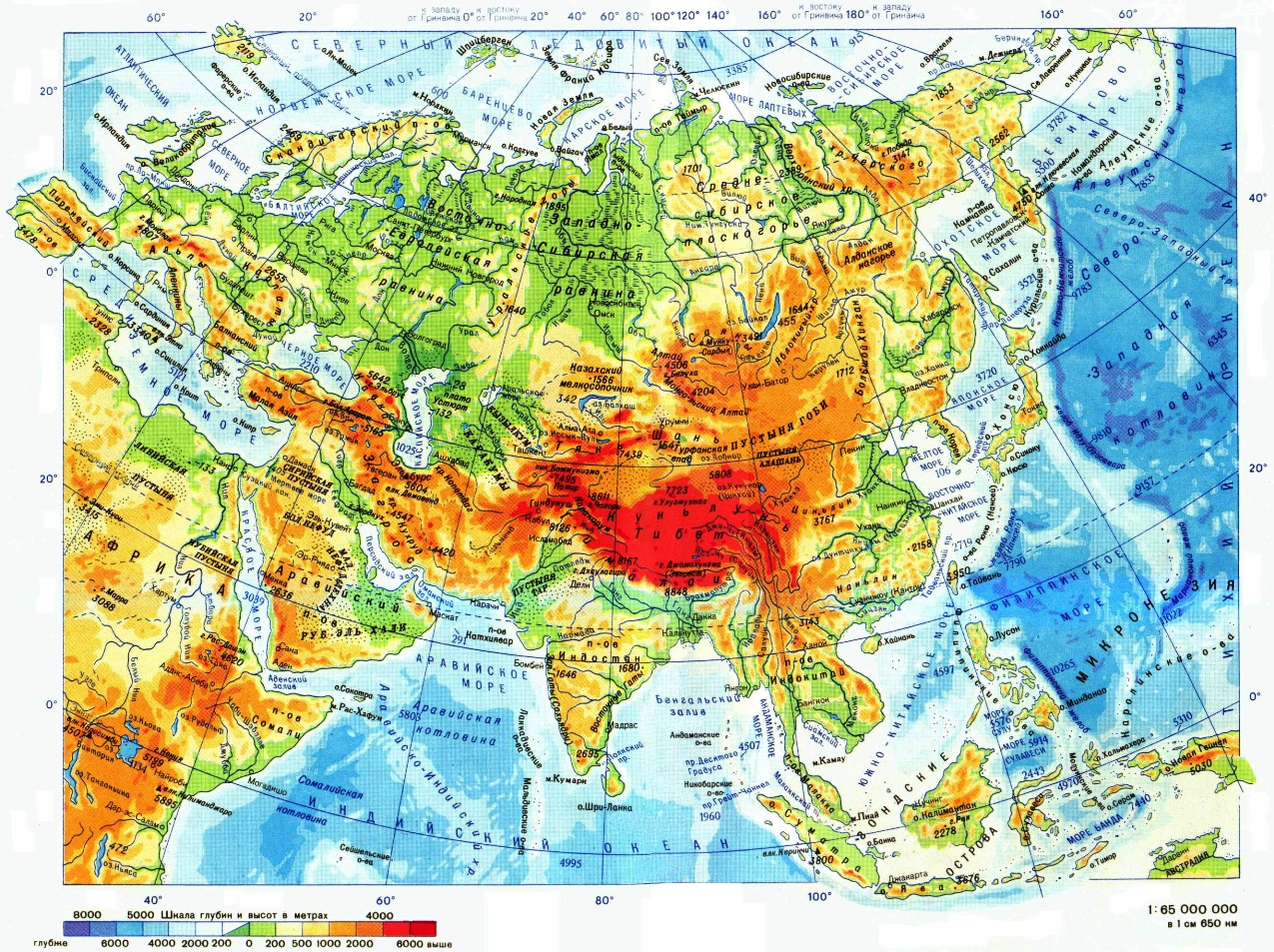 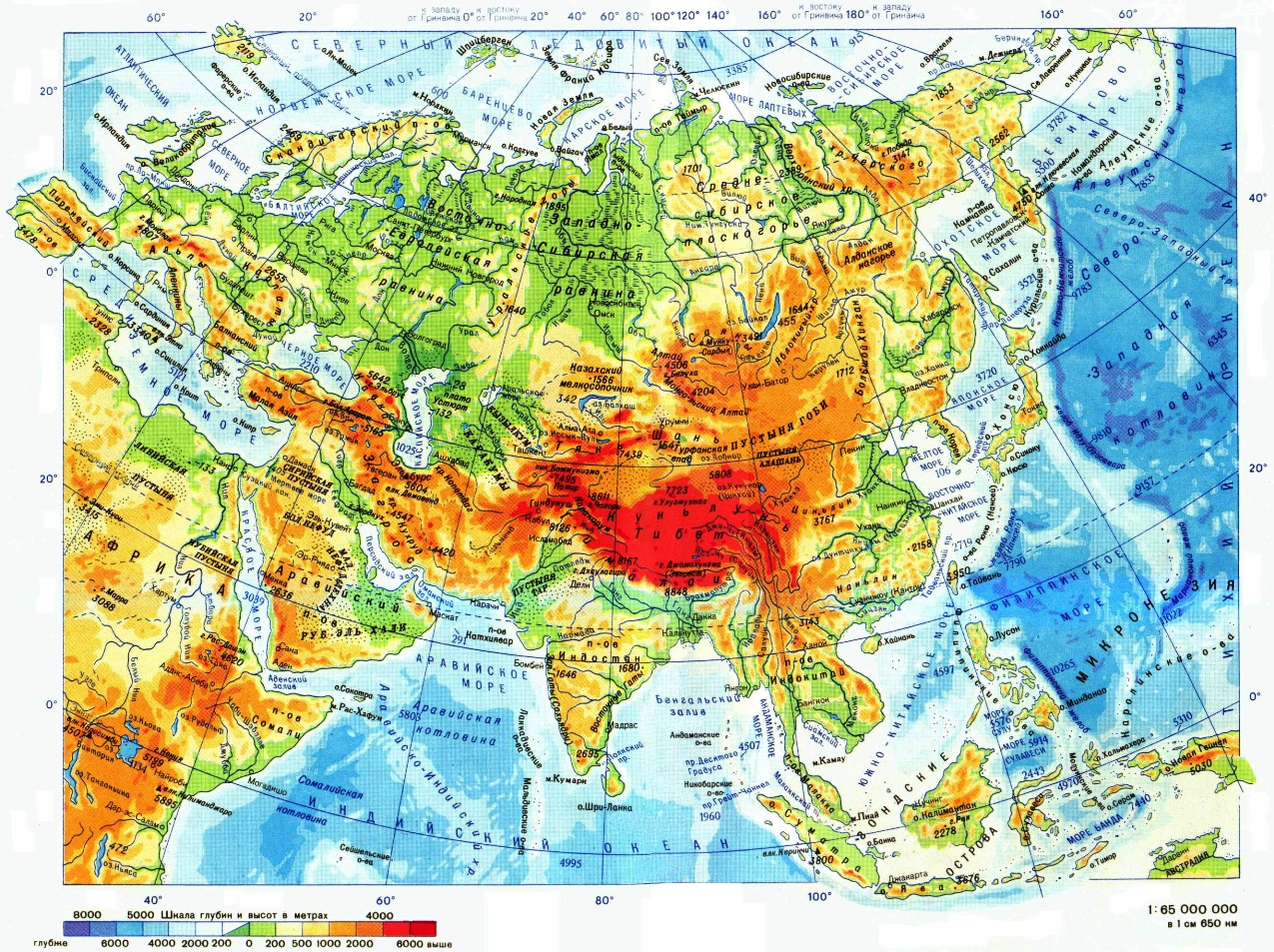 Плодородный полумесяц
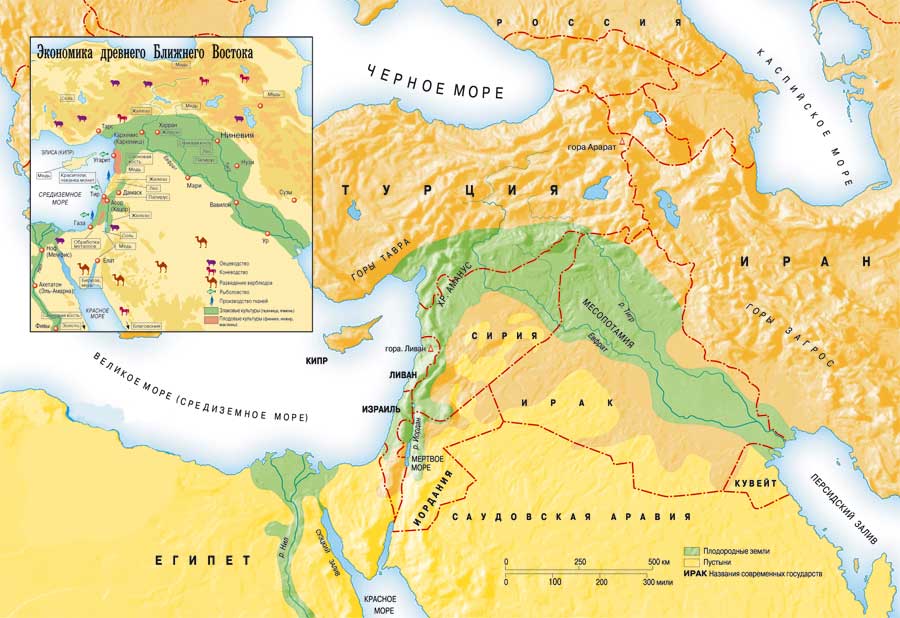 Междуречье или Месопотамия
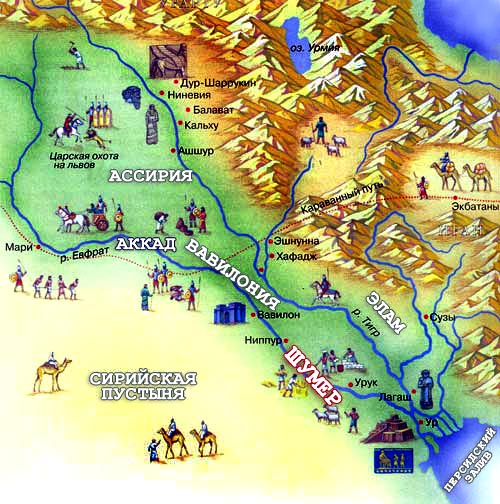 Важно!
Месопотамия или Междуречье – это территория между реками Тигр и Ефрат (сейчас: юг Ирака).
Население: шумеры или «черноголовые».
Шумерское государство – первое и самое загадочное
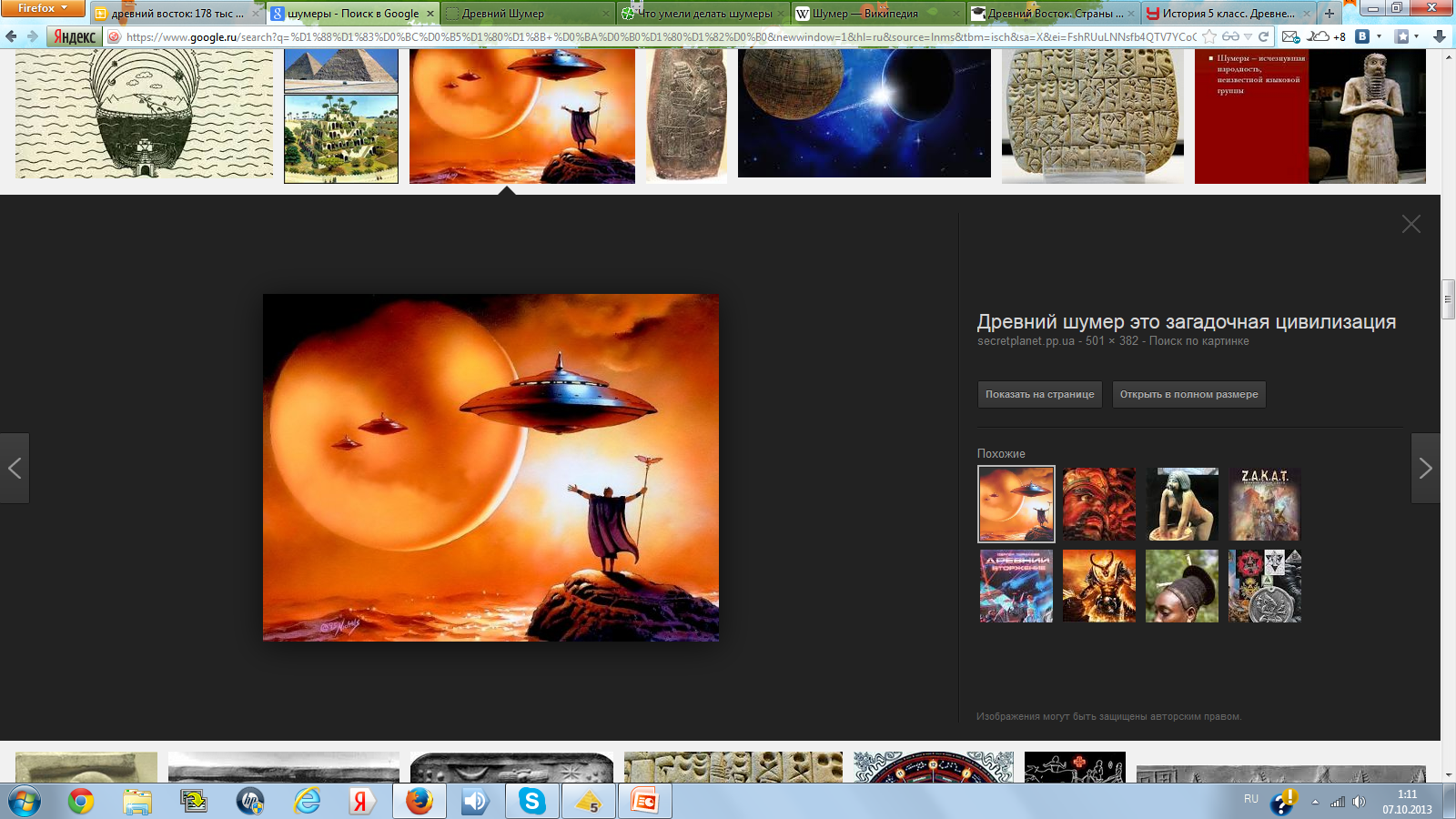 Внешний вид шумеров: «Хорошо одетому всегда рады».
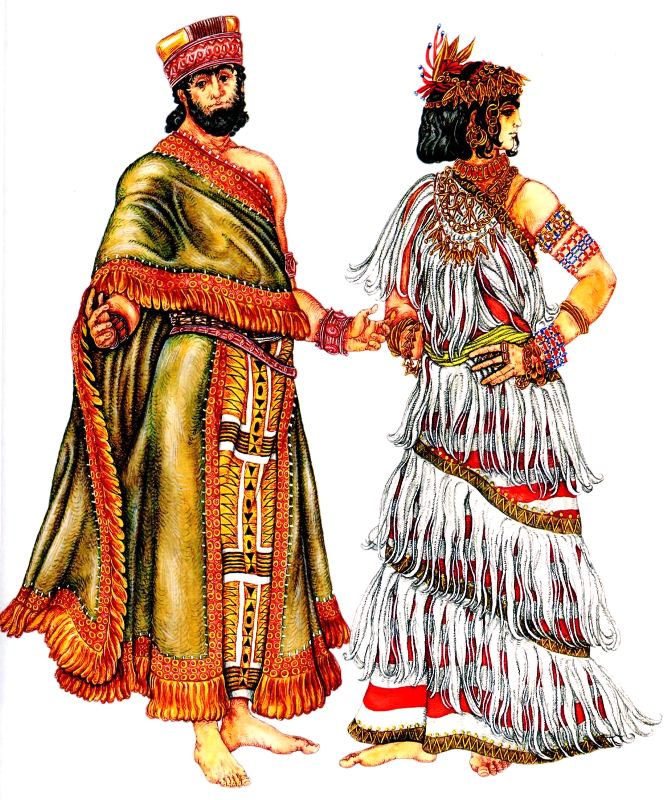 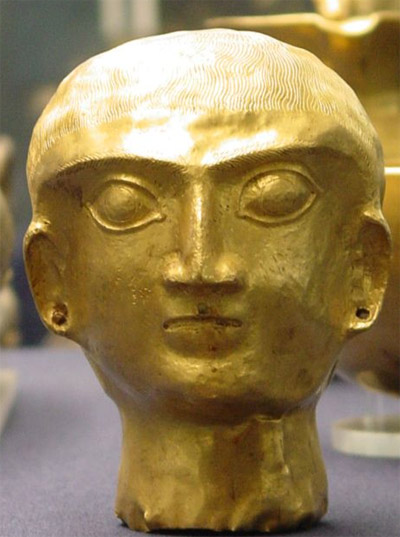 Крепкие, приземистые, склонные к полноте, с короткими шеями, круглолицые, с сильно выступающими носами.
Парадная одежда знатной дамы: на ней одета туника, заколотая спереди длинной булавкой и подвязанная поясом. На голове очень большой парик, поддерживаемый широкой золотой лентой. На нем уложены три венка, сделанные из тонких золотых листьев. В ушах серьги, свешивающиеся до самых плеч. 
Мужчины на голову надевали золотые обручи или серебряные цепочки с длинными бусинами.
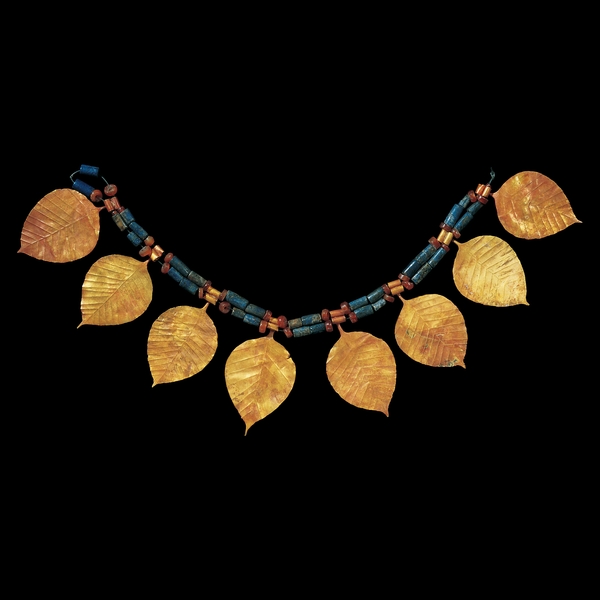 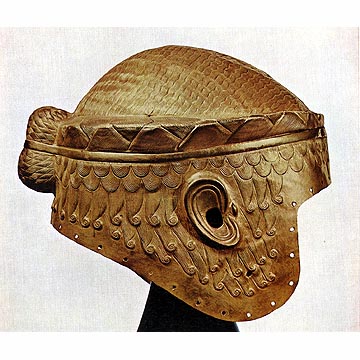 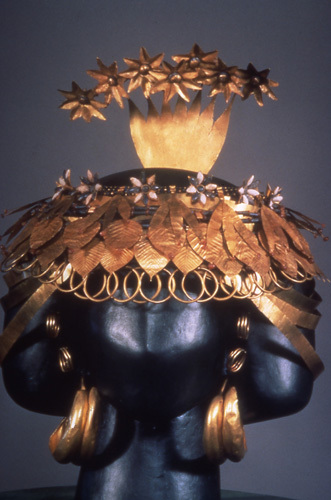 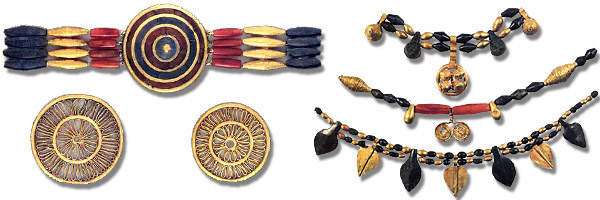 Цивилизация, которая произвела шок на ученых
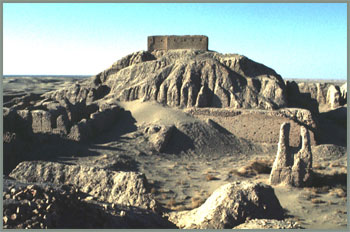 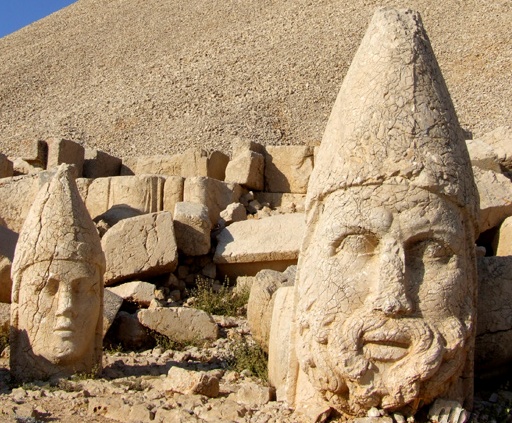 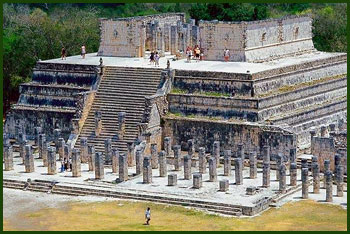 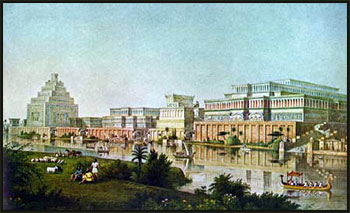 Трудолюбие – главная черта шумеров
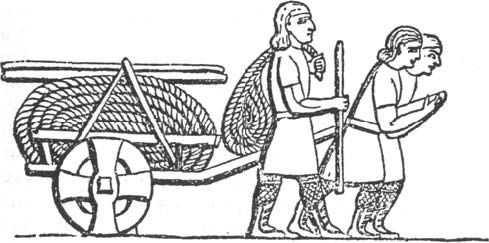 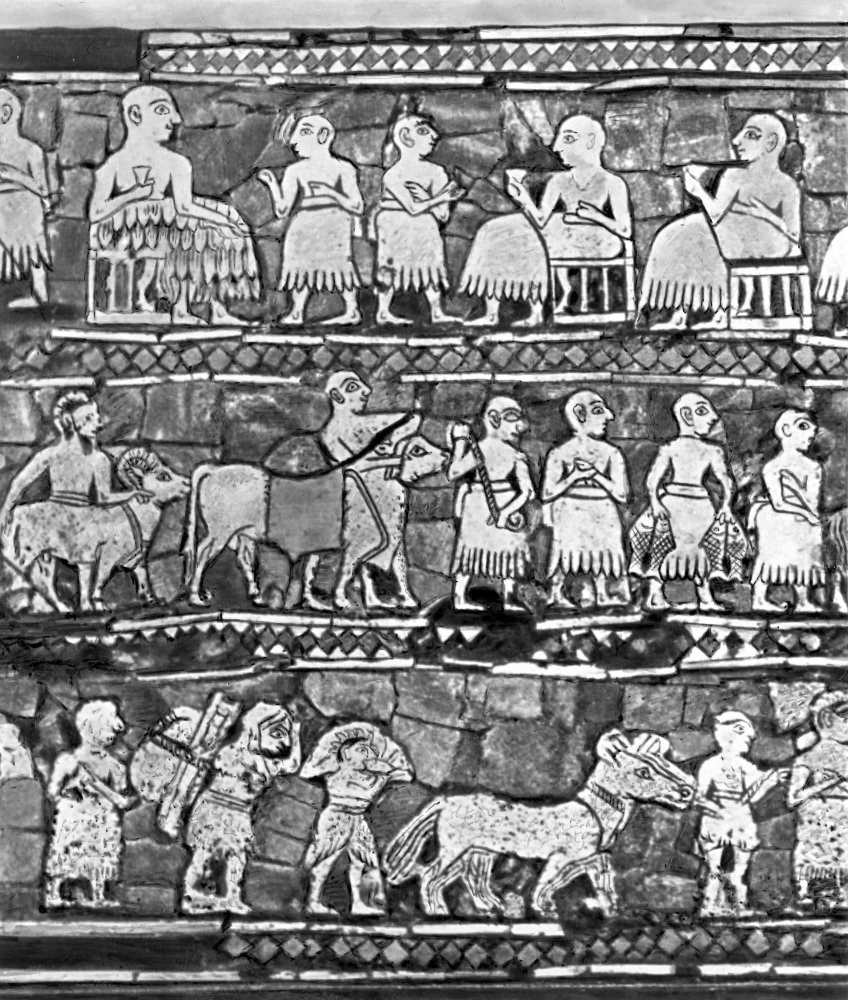 Скотоводство
Земледелие
Рыболовство
Важно!
Ирригационные сооружения – система каналов и дамб для водоснабжения полей.
Глина – главный строительный материал
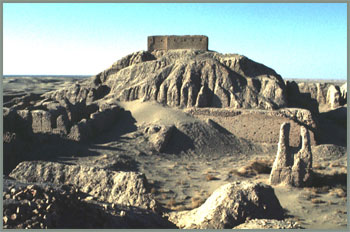 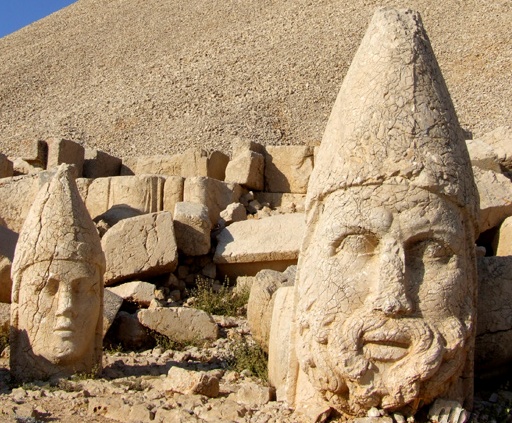 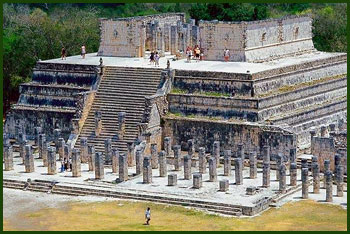 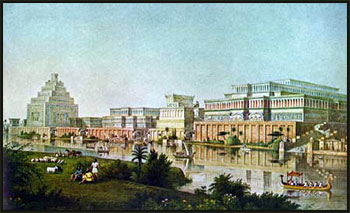 Почему древние шумеры, переезжая на новое место жительства забирали с собой дверь?
Важно!
Центр шумерского города храм (зиккурат) в виде многоступенчатой пирамиды. 
Города-государства шумеров: Уру, Ур, Лагаш.
Государственное устройство
Верховный жрец
Царь
Чиновники
Жители
Рабы
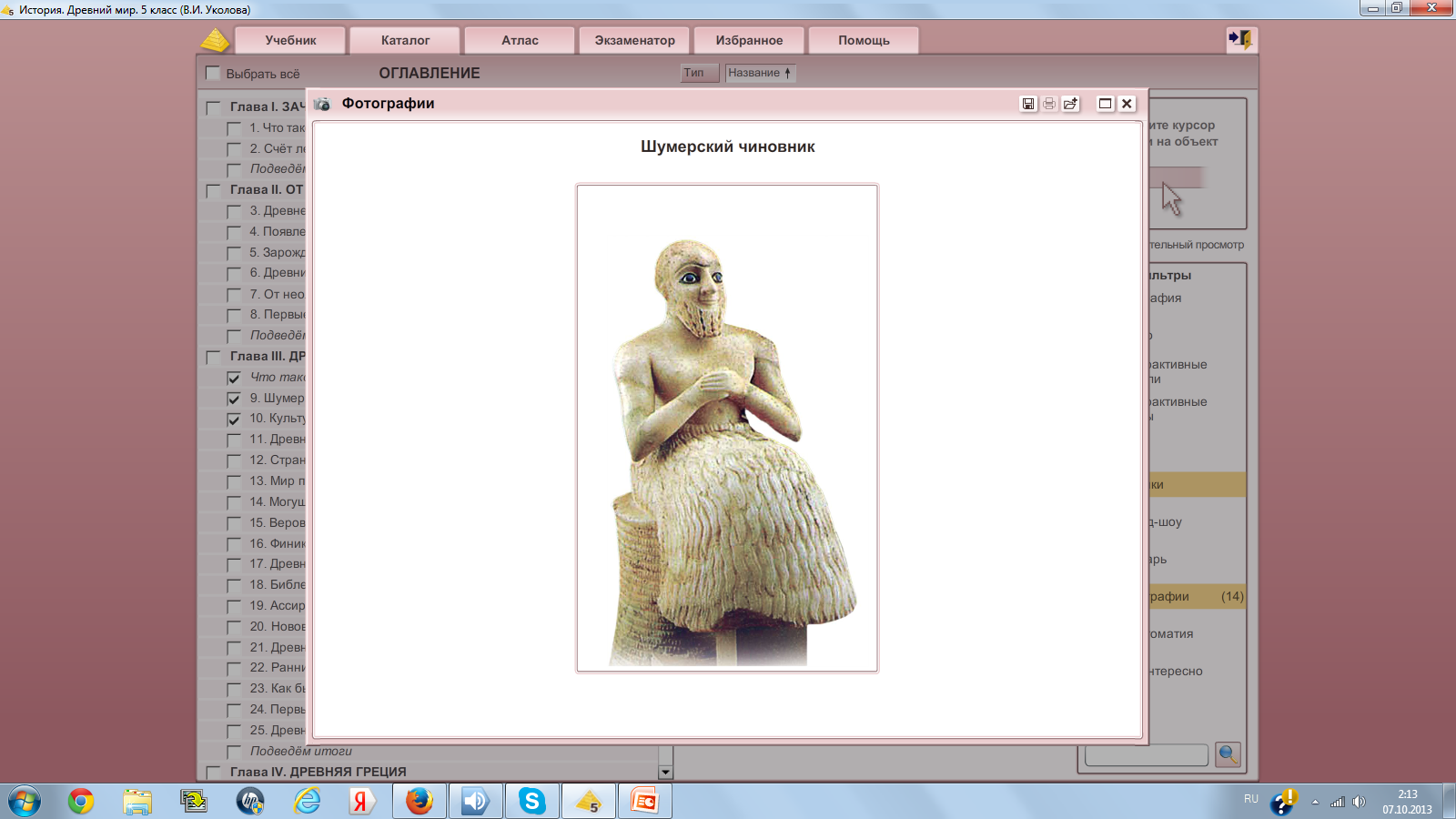 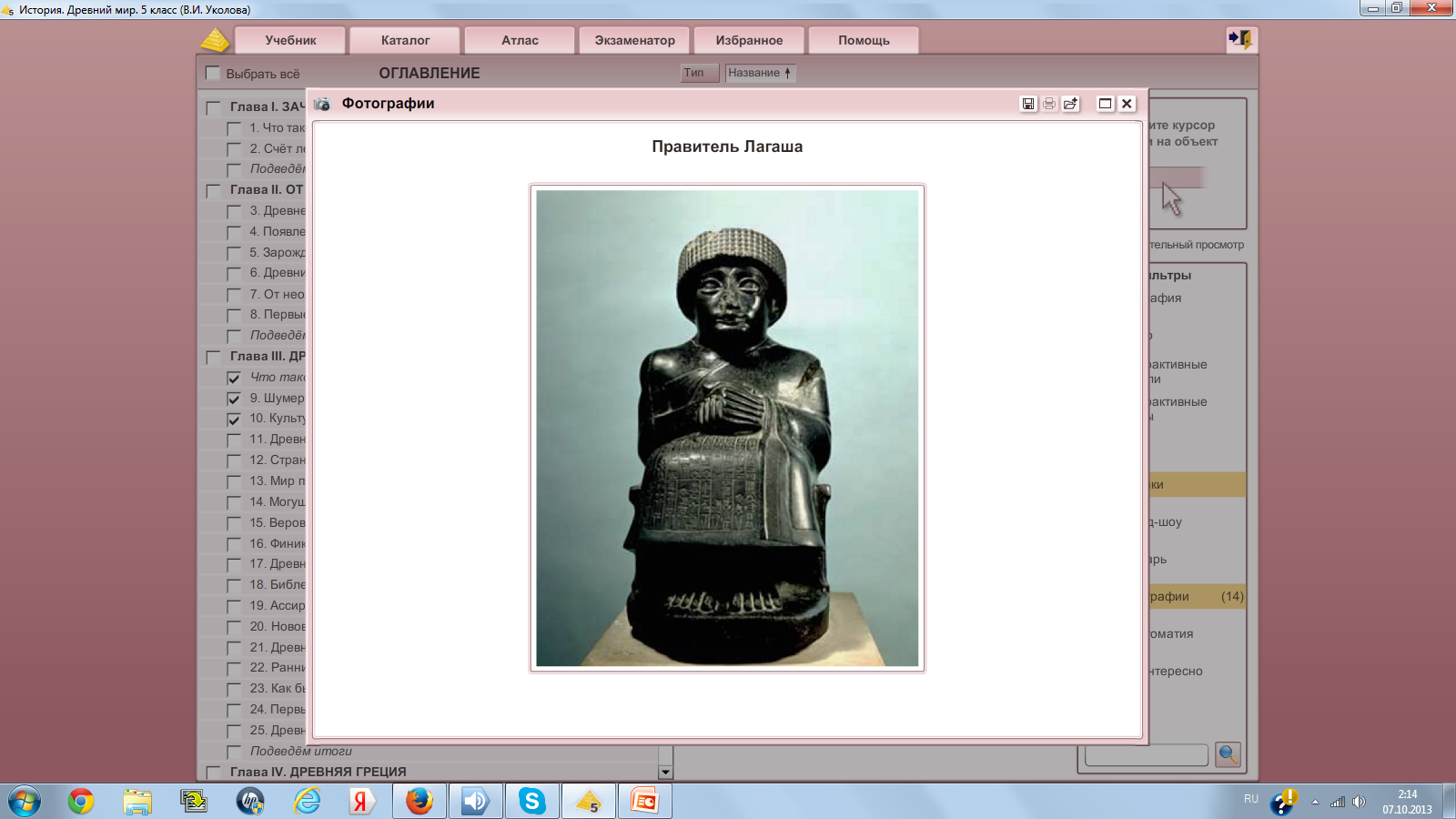 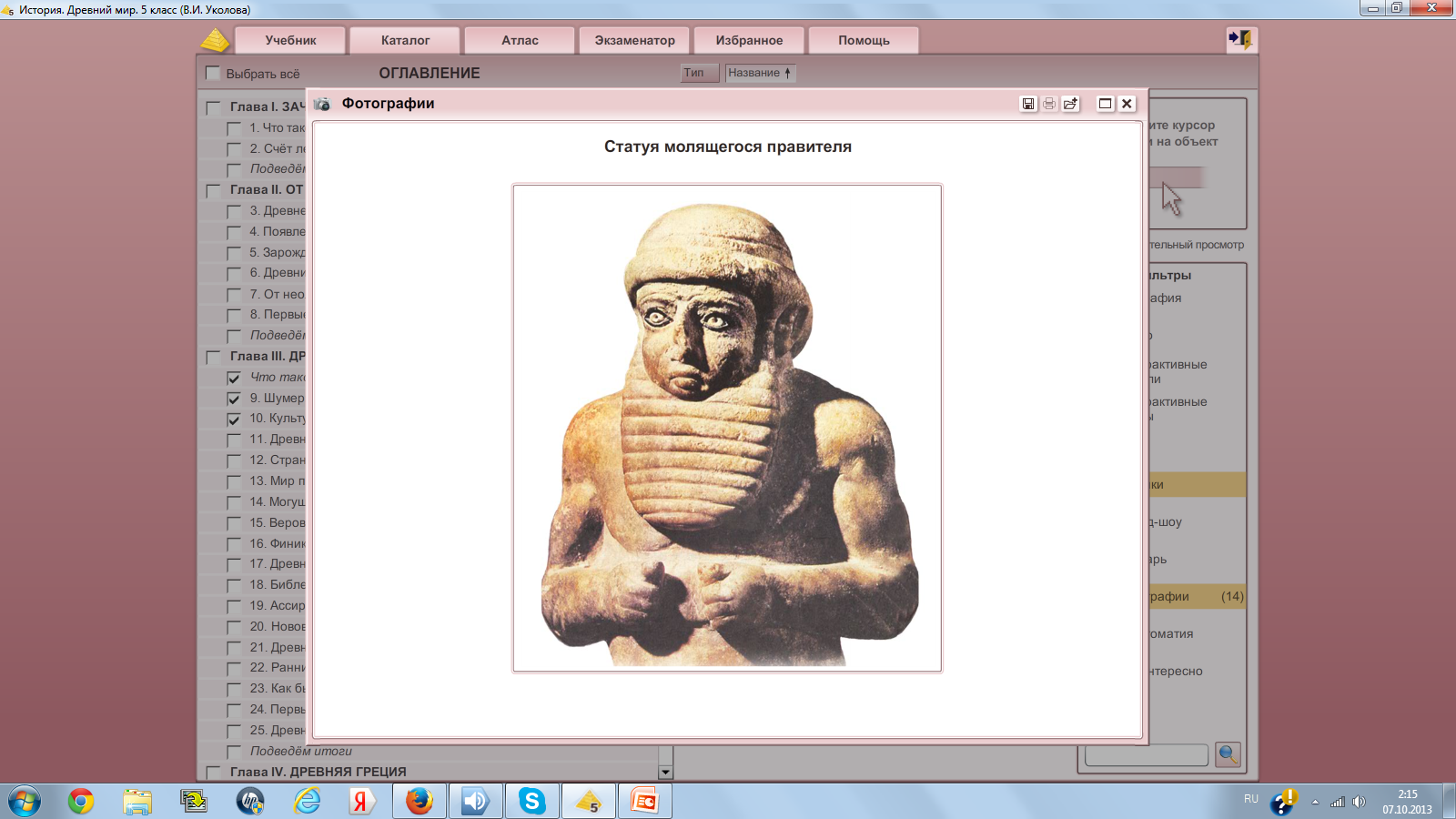 Возникновение письменности
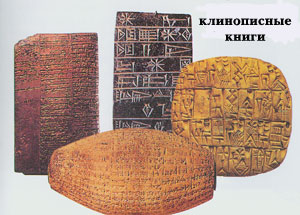 Пиктография – письмо с помощью рисунков-значков.
Клинопись - письменность древних шумеров в виде клинообразных знаков на глиняных табличках.
Достижения в Астрономии
Изучение движения небесных светил
Открыли пояс Зодиака
Вычислили точную длину года и разделение его на месяцы
Они открыли понятия горизонт, экватор, полюса, зенит, окружность в 360 градусов.
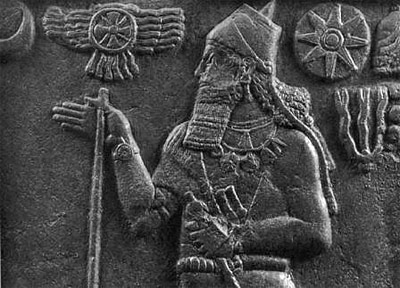 Достижения в медицине
фитотерапия
точные диагнозы
хирургические вмешательства
изучение и запись на глиняных табличках точных составов лекарств
спираль ДНК
Шумеры-инженеры и ремесленники
колесо, благодаря чему появился первый транспорт – повозки;
получение бронзы;
они умели ткать и шить;
выдувать стекло и гранить алмазы;
был изобретен металлообрабатывающий станок и гончарный круг;
водопровод и водоподъемное колесо;
изготовление цветного стекла;
изготовление ювелирных украшений, умение комбинировать металл и кость, золото и серебро, камни и металл; 
судостроительство (105 моделей судов можно было найти в шумерской энциклопедии с описанием кораблей);
Шумеры - математики
Архимед и Пифагор позаимствовали многие свои математические достижения из шумерских трудов, хранившиеся в библиотеках;
изобрели шестидесятиричную систему исчислений, которой до сих пор пользуются при определении времени (в часе 60 минут)
Первые школы
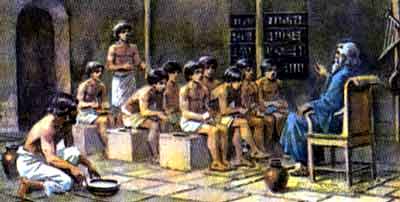 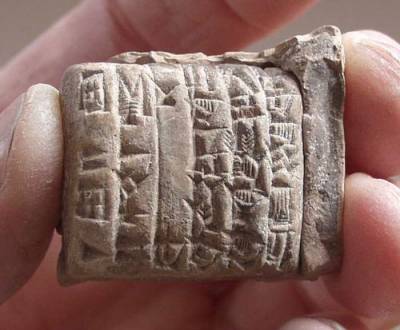 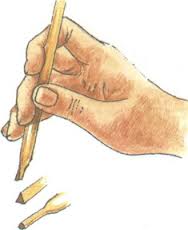